МБДОУ Усть-Таркский детский сад «Солнышко»
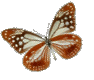 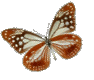 Семинар-практикум для педагогов«Играем в подвижные игры»
Подготовила воспитатель 
по физической культуре
Теплюкова Валентина
 Александровна
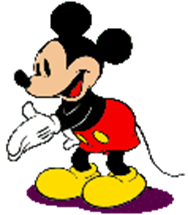 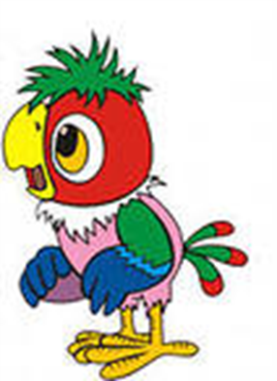 Подвижная игра – это сознательная, активная деятельность ребенка, характеризующаяся точным и своевременным выполнением заданий, связанных с обязательным для всех играющих правилами.
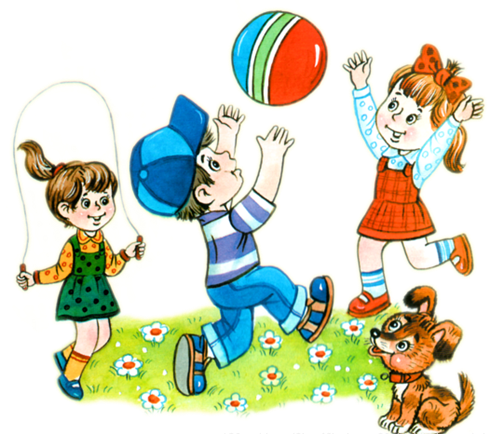 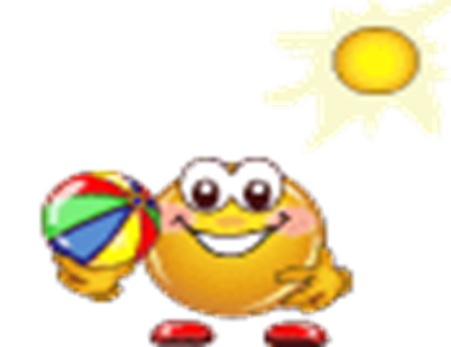 Значение  подвижных игр
*Совершенствование физических способностей ребенка*Укрепление здоровья и повышение защитных сил организма*Укрепление нервной системы*Создание условий для положительного психоэмоционального состояния детей*Развитие психических качеств: внимание, память, воображение, самостоятельность и инициатива
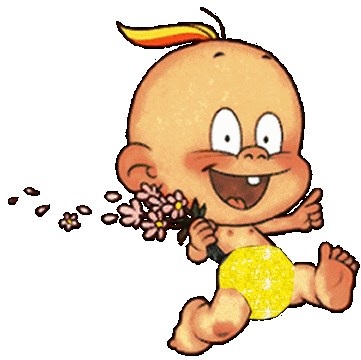 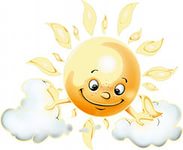 Структура подвижной игры
*сюжет (тема, идея)

*правила
 
*двигательные действия
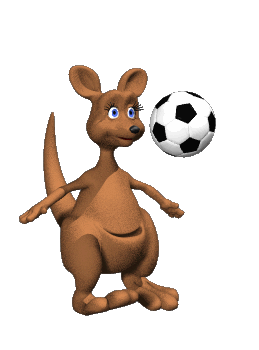 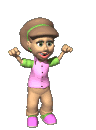 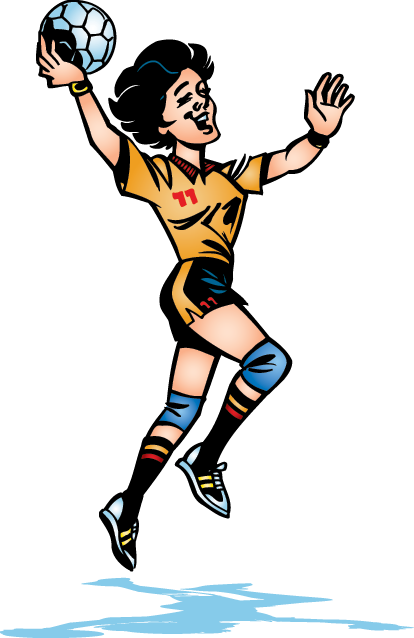 Игры -забавы
Хороводные игры
Народные игры
Индивидуальные игры
Виды подвижных игр по содержанию
игры – аттракционы
Спортивные игры
Сюжетные и бессюжетные
Игры по произведениям художественной литературы
Классификация подвижных игр
По возрасту
Младший, средний, старший,
По видам движений
С ходьбой, прыжками, бегом,элементами
    лазания, метания.
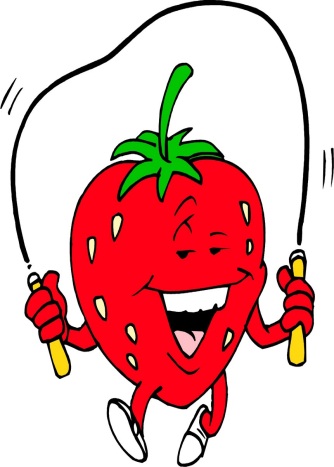 По степени подвижности
Игры малой, средней и высокой подвижности
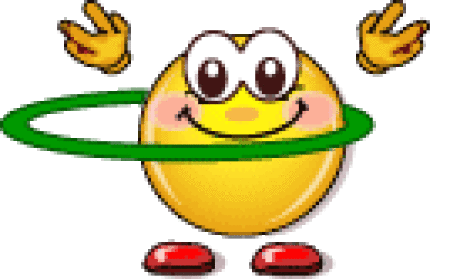 По формированию физических качеств
Ловкость, быстрота, сила, гибкость, выносливость
По пособиям, использующимся в игре
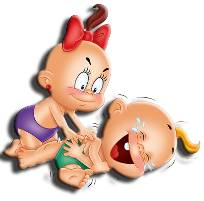 Игры с мячом, лентам, обручами и т. д
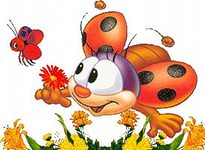 Характеристика подвижных игр  детей младшего дошкольного возраста
Игры не должны быть слишком длинными; обязательно нужно делать паузы для отдыха.

  В работе с малышами рекомендуется использовать  игры с небольшим художественным текстом, который подсказывает детям движения и заменяет в игре правила ("Зайка беленький сидит", "По ровненькой дорожке", "Поезд" и др.)
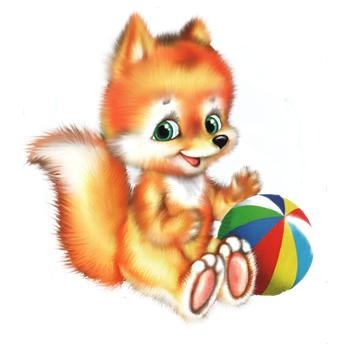 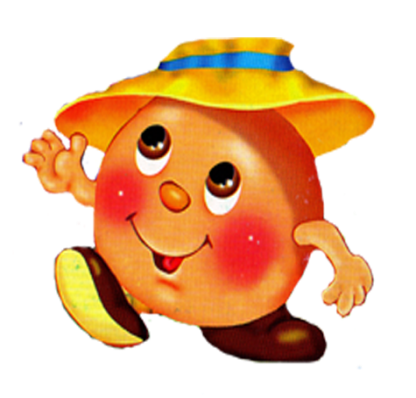 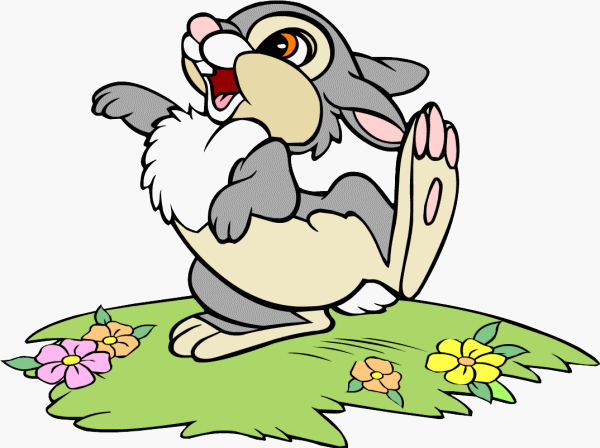 Характеристика подвижных игр  детей среднего дошкольного возраста
Дети уже могут свободно подчиняться правилам, данным в открытом виде, поэтому бессюжетные подвижные игры можно использовать достаточно широко. 
   Большинство игр имеют развернутые сюжеты, определяющие содержание движений. Во многих играх есть роль ведущего.
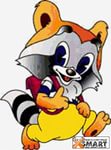 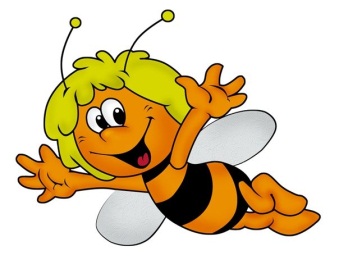 Характеристика подвижных игр в старшем дошкольном возрасте
Огромное количество игр для детей старшего дошкольного  возраста заключается в том, что участники должны не дать  себя поймать водящему игроку. 
Постепенно увеличивается количество правил, они становятся сложнее.
Подвижные игры организуются не только воспитателем, но и самостоятельно по желанию  детей.
Детей знакомят со спортивными играми
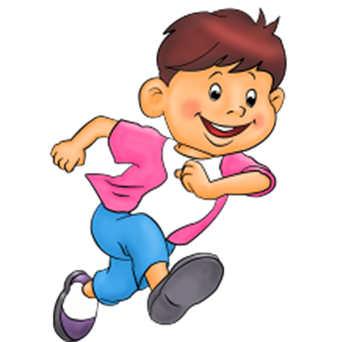 Задания для педагогов
Назовите структуру подвижной игры?

Какую роль играют правила в подвижной игре?

В какой деятельности детям дается объяснение новой игры?

   Приведите примеры игр : хороводной, народной, игры- забавы, спортивной.

Приведите примеры правил в игре «Гуси-лебеди».
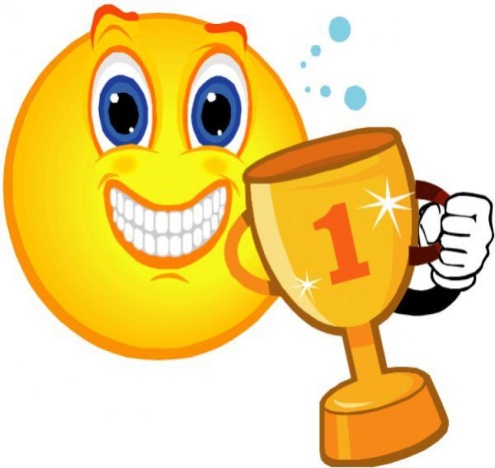 Практическое задание
Педагоги делятся на группы по несколько человек. Каждой группе предлагается подвижная игра с описанием .Задача: рассказать для какого возраста данная игра , затем на всех педагогах показать правила объяснения игры с проигрыванием.
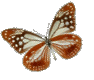 Спасибо за внимание
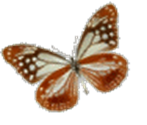 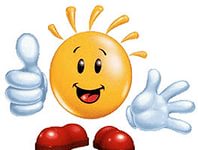 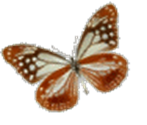